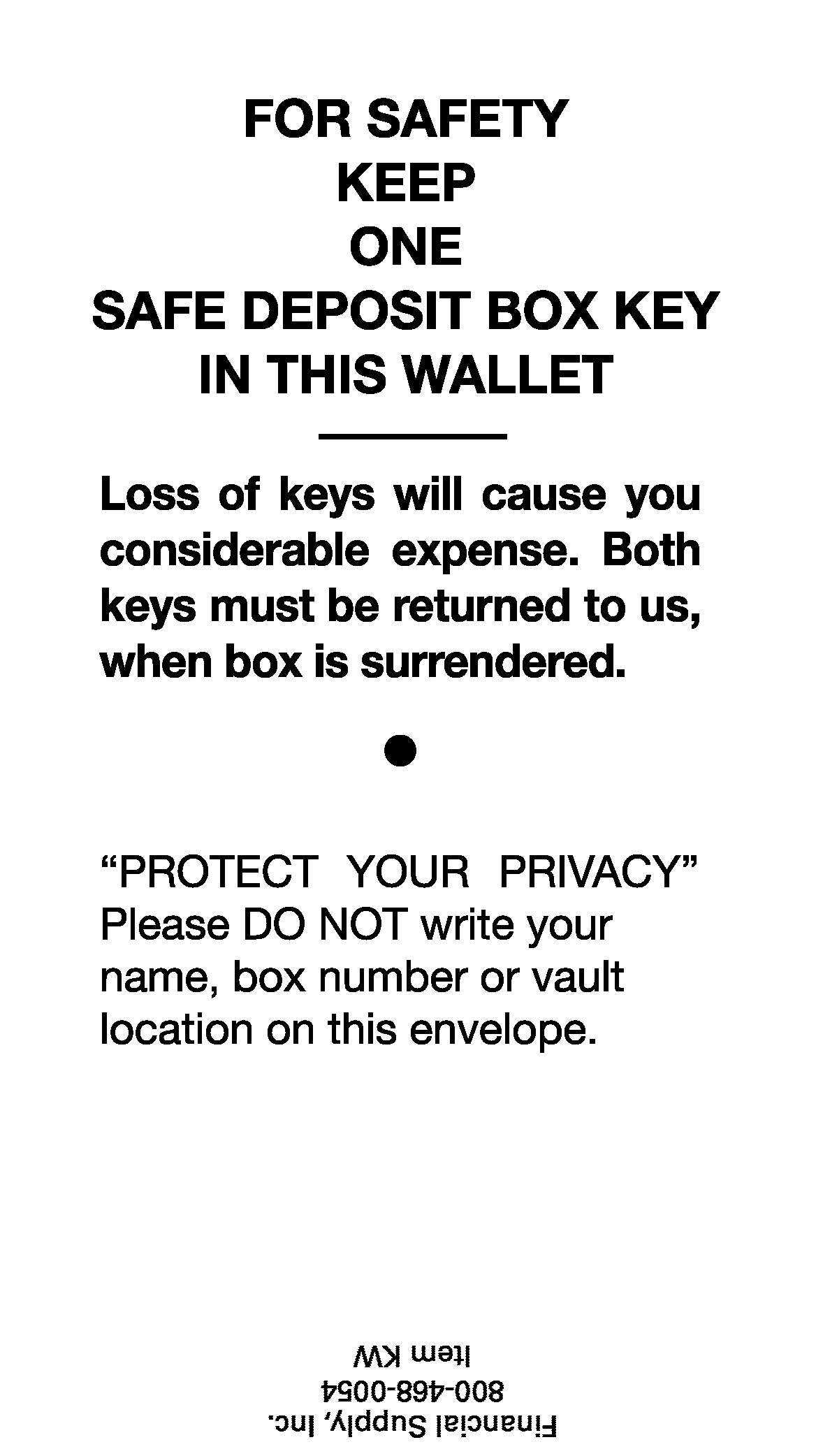 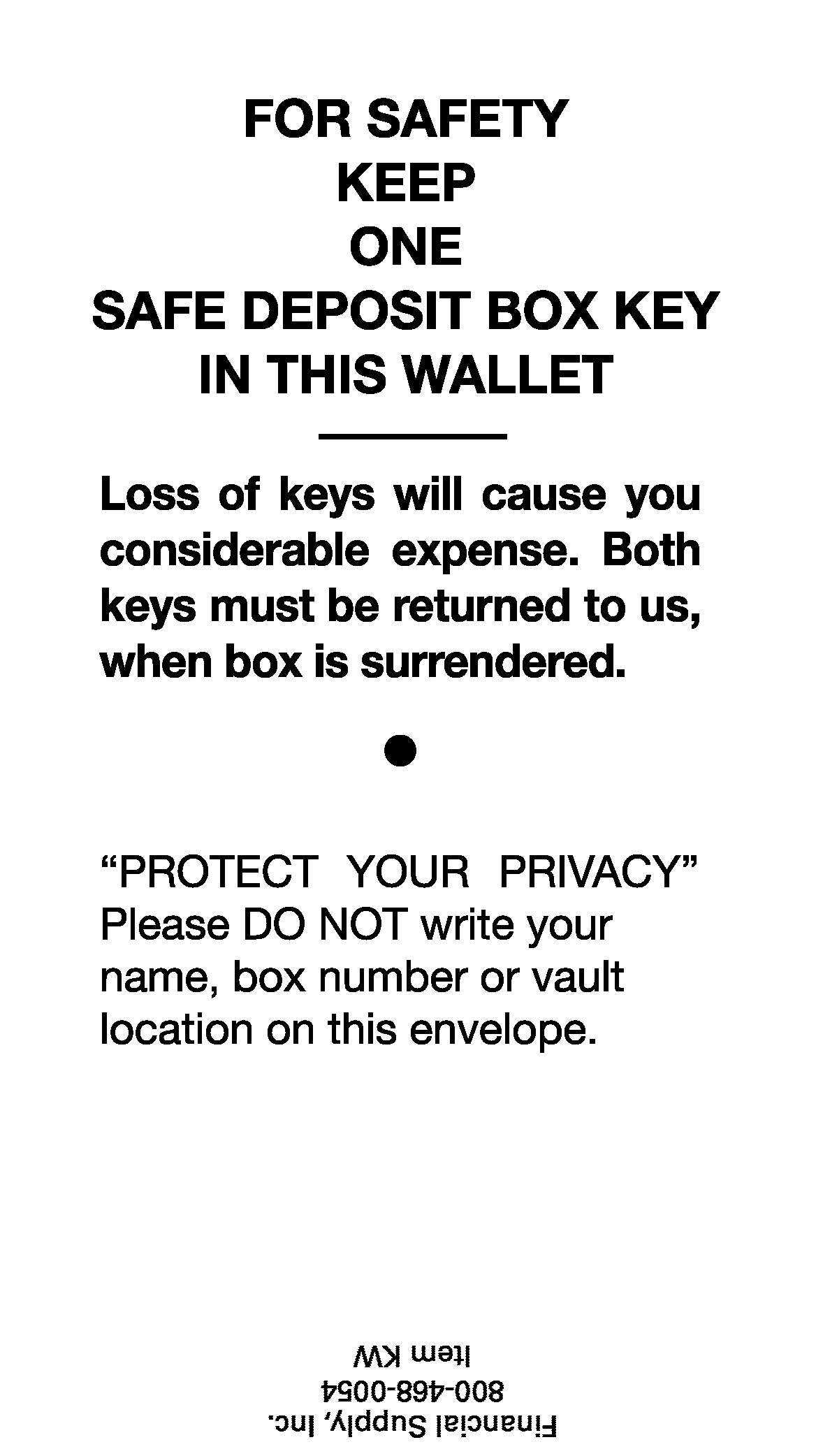 # 2273
# 2273
American Solutions for Business
800-468-0054
Item KW
American Solutions for Business
800-468-0054
Item KW